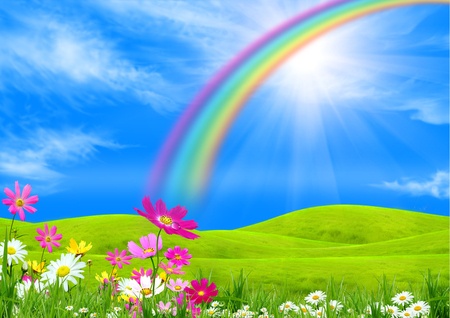 সবাইকে শুভেচ্ছা
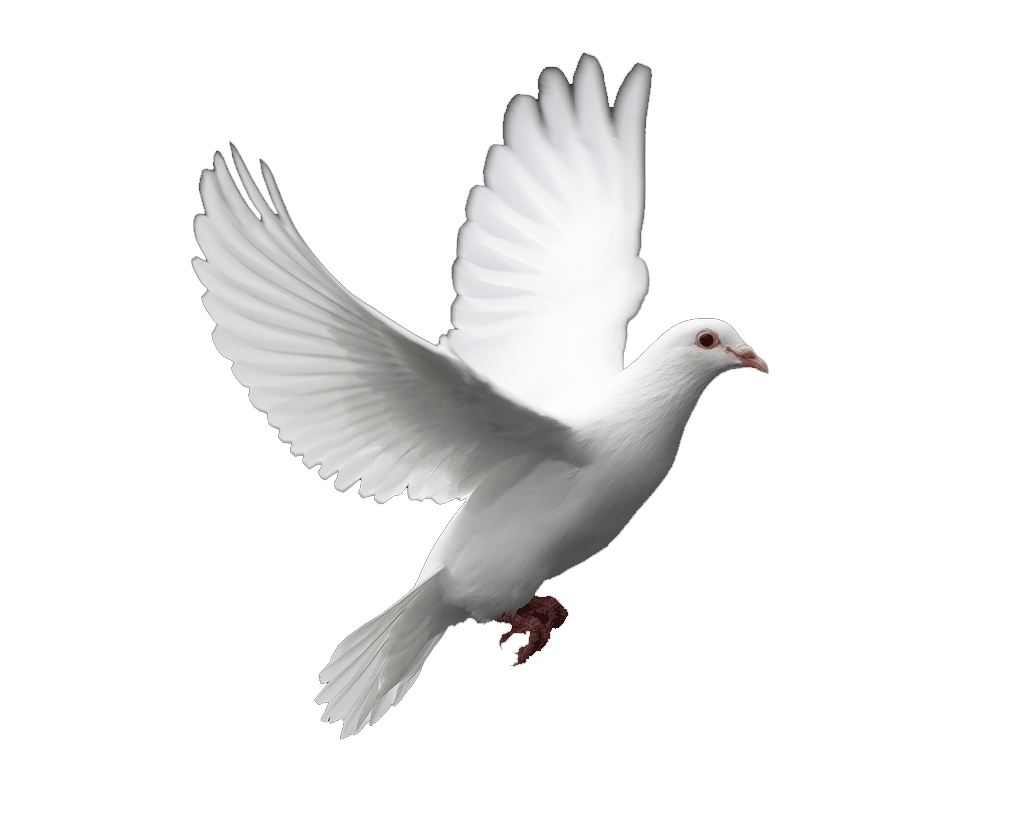 স্বাগতম
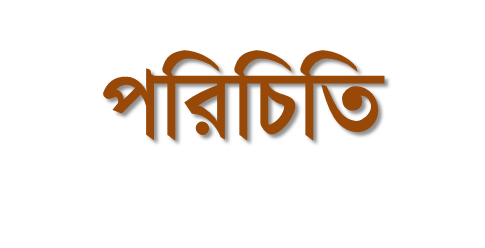 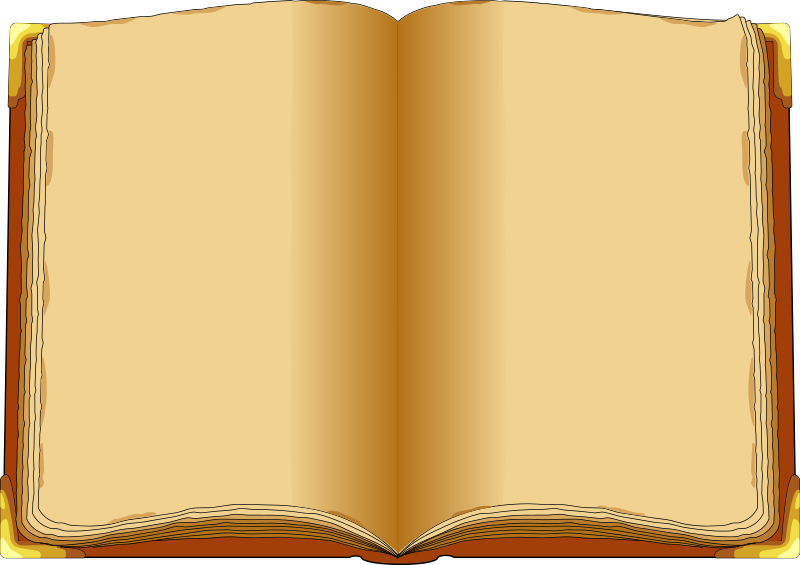 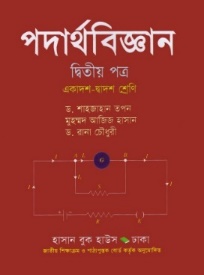 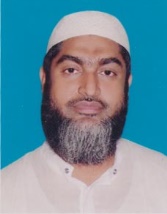 মোঃহাবিবুর রহমান 
           ইনস্ট্রাক্টর (পদার্থবিজ্ঞান) 
  টেকনিক্যাল স্কুল ও কলেজ 
          কিশোরগঞ্জ ।   
        0171৫৩৪২৯৩৪
শ্রেণিঃদ্বাদশ   
             বিষয়ঃ পদার্থ বিজ্ঞান
            অধ্যায়ঃ ষষ্ঠ     
             সময়ঃ ৪৫ মিনিট
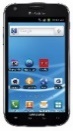 cÖkœ-14 t wcÖRg Kx ?
wcÖRg t `ywU †njv‡bv mgZj c„ô Øviv mxgve× cÖwZmviK gva¨g‡K wcÖRg e‡j| wcÖR‡g QqwU AvqZ †ÿwÎK Zj A_ev wZbwU AvqZ †ÿwÎK Zj I `ywU wÎf‚RvK…wZ Zj _v‡K| wcÖR‡g mv`v Av‡jv ci‡j Dnv †gŠwjK mvZ i‡Oi Av‡jv‡Z wewkøó nq| wb‡Pi wPÎ `ªóe¨-
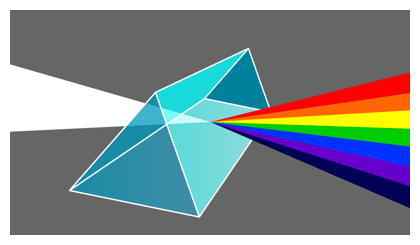 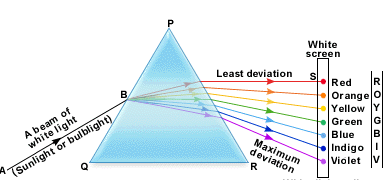 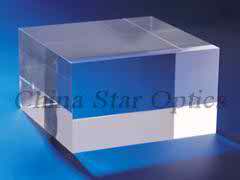 cÖkœ-15 t wePz¨wZ †KvY Kv‡K e‡j ? wcÖR‡g Av‡jvi cÖwZmiY e¨vL¨v Ki Ges cÖgvb Ki †h , δ= i1+i2-A
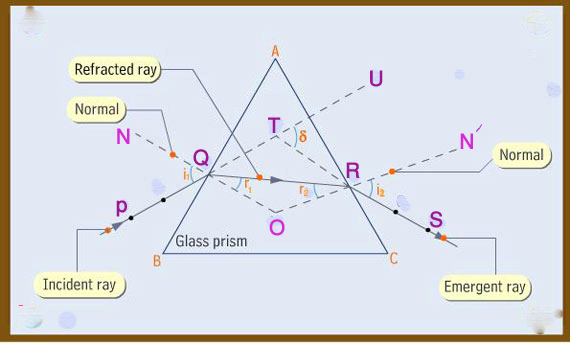 wePz¨wZ †KvY t Av‡jvKiwk¥ wcÖR‡g AvcwZZ n‡q cÖwZmi‡Yi ci hLb wbM©Z nq ZLb AvcwZZ iwk¥ I wbM©Ziwk¥ ci¯úi mgvšÍivj nqbv| wbM©Z iwk¥ AvcwZZ iwk¥ †_‡K †h †Kv‡Y wePz¨Z nq A_vr AvcwZZ iwk¥ I wbM©Z iwk¥i AšÍf‚©³ †KvY‡K wePy¨wZ †KvY e‡j| wePy¨wZ †KvY‡K δ Øviv cÖKvk Kiv nq|
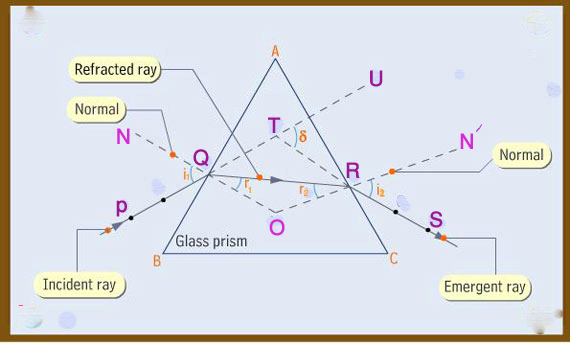 wP‡Î AvcwZZiwk¥ PQ I wbM©Ziwk¥ RS Gi ga¨eZ©x †KvYB wcÖR‡g cÖwZmiY †nZz PQ iwk¥i wePz¨wZi cwigvc| GLb PQ I RS ‡K evov‡j T we›`y‡Z †Q` K‡i| myZivs wePz¨wZ †KvY δ= <UTR wP‡Î AB Z‡j PQ iwk¥i AvcvZb †KvY i1 I cÖwZmiY †KvY r1 GesAC Z‡j QR iwk¥i AvcvZb †KvY r2 Ges wbM©gb †KvY i2 | †h‡nZz wePz¨wZ †KvY δ nj QRT wÎf‚‡Ri ewn¯’ †KvY| myZivs     δ = <TQR+ <TRQ = (i1 - r1)  + ( i2 - r2 )  ev  δ = ( i1 + i2 ) - ( r1 +r2)          …       …        (1)
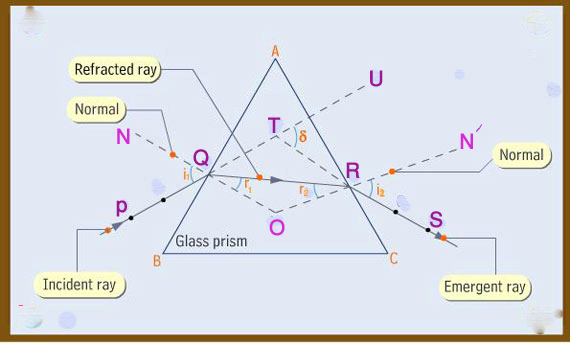 GLb AQOR PZzf‚©‡Ri Pvi †Kv‡Yi mgwó Pvi mg‡KvY| A_vr
<A + <O + <AQO + <ARO = Pvi mg‡KvY|   ...   ...          (2)
Avevi NQO I NʹRO h_vµ‡g AB I AC Z‡j Awfj¤^ nIqvq
<AQO + <ARO = `yB mg‡KvY     ...    ...     ...                   (3)
myZivs   <A + <O = `yB mg‡KvY     ...    ...     ...                   (4)
Avevi, QRO wÎf‚‡Ri <O +< r1+< r2= `yB mg‡KvY  ..  ..          (5)
GLb mgxKiY (4) I (5) nB‡Z cvB, <A = < r1+< r2
                                              ev   A=  r1+r2   ..   ..              (6)
myZivs mgxKiY (1) I (6) nB‡Z †jLv hvq, δ = ( i1 + i2 ) – A      (cÖgvwbZ)
cÖkœ-12 t wcÖR‡gi †ÿ‡Î cÖgvb Ki †h , µ =
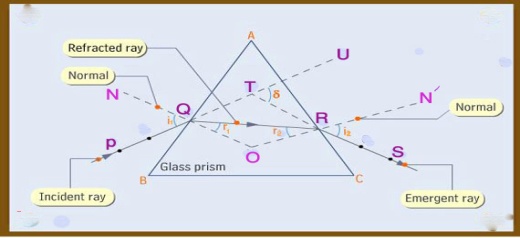 Avgiv Rvwb,        δ = ( i1 + i2 ) – A     …     …     …    (1)
GLv‡b wcÖRg †KvY A=  r1+r2                        …     …     …    (2)
b~¨bZg wePz¨wZ Ae¯’v‡b i1 = i2  I r1= r2  Ges δ = δm |  myZivs  r1= A/2 Ges δm = (i1 + i1) – A =2 i1-A  
  ev    i1 = (A+ δm )/2
GLb wcÖR‡gi Dcv`v‡bi cÖwZmiv¼ µ n‡j,
                                                  µ =             =
cÖkœ-16 t wcÖR‡g Av‡jvi we”QziY e¨vL¨v Ki|
wcÖR‡g Av‡jvi we”QziY t †Kv‡bv gva¨‡g Av‡jv cÖwZmi‡Yi d‡j †hŠwMK Av‡jv †_‡K g~j e‡Y©i Av‡jv cvIqvi c×wZ‡K Av‡jvi we”QziY e‡j| m~‡h©i mv`v Av‡jv hw` †Kvb Kuv‡Pi wcÖR‡gi ga¨ w`‡q hvq Zvn‡j Zv mvZwU i‡O wewkøó nq| GB NUbv‡K wcÖR‡g Av‡jvi we”QziY e‡j| wb‡Pi wPÎwU jÿ Ki-
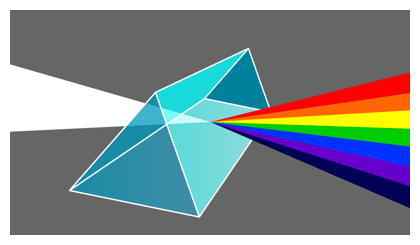 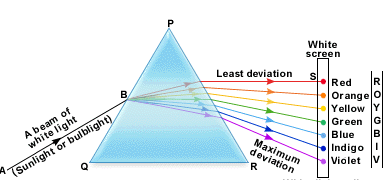 cÖkœ-17 t eY©vjx ej‡Z wK eyS ?
eY©vjx t †Kvb gva¨‡g Av‡jvi cÖwZmi‡Yi d‡j †hŠwMK Av‡jvi we”Qzi‡Yi Rb¨ g~j is¸‡jvi †h cwUª cvIqv hvq Zv‡K eYvjx e‡j| wcÖR‡g mv`v Av‡jvi cÖwZmi‡Yi d‡j †e¸wb, bxj,Avmgvbx, meyR, njy`,Kgjv I jvj GB mvZwU i‡Oi cwUª cvIqv hvq, G‡K eY©vjx e‡j| 
wb‡Pi wPÎ‡`L-
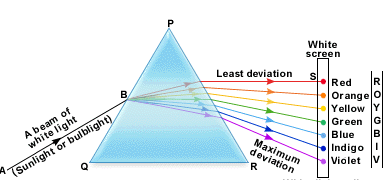 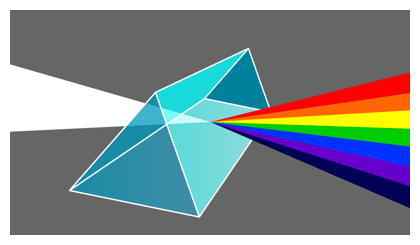 cÖkœ-18 t b~¨bZg wePz¨wZ †KvY ej‡Z Kx eyS ?
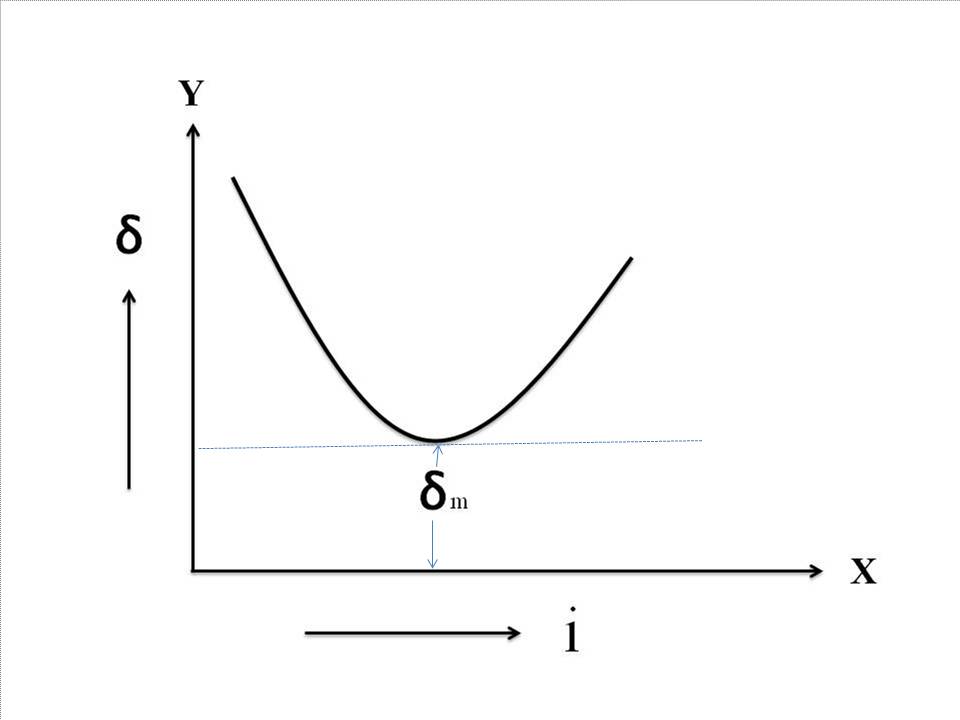 b~¨bZg wePz¨wZ †KvY t wcÖR‡g AvcwZZ Av‡jvK iwk¥i wePz¨wZ †Kv‡Yi gvb AvcvZb †Kv‡Yi Dci wbf©i K‡i| AvcvZb †Kv‡Yi gvb Lye Kg n‡j wePz¨wZ †Kv‡Yi gvb †ekx nq| AvcvZb †Kv‡Yi gvb ax‡i ax‡i evov‡Z _vK‡j wePz¨wZ †Kv‡Yi gvb Kg‡Z _v‡K| wePz¨wZ †Kv‡Yi gvb Kg‡Z Kg‡Z GKwU me©wb¤œ gv‡b †cuŠQvi ci Avi bv K‡g AvcvZb †Kv‡Yi e„w×i mv‡_ mv‡_ evo‡Z _v‡K| wePz¨wZ †Kv‡Yi GB me©wb¤œ gvb‡K b~¨bZg wePz¨wZ †KvY e‡j|
আল্লাহ্‌ আমাদের উপর সহায় হউন
                আজ এ পর্যন্তই
                খোদা হাফেজ।
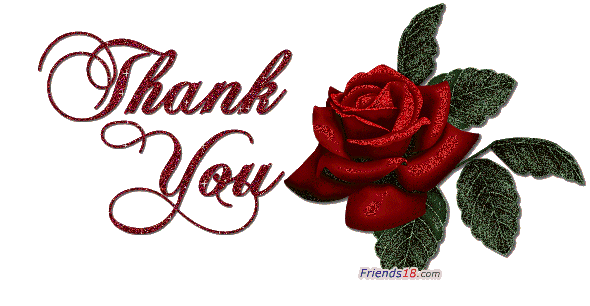